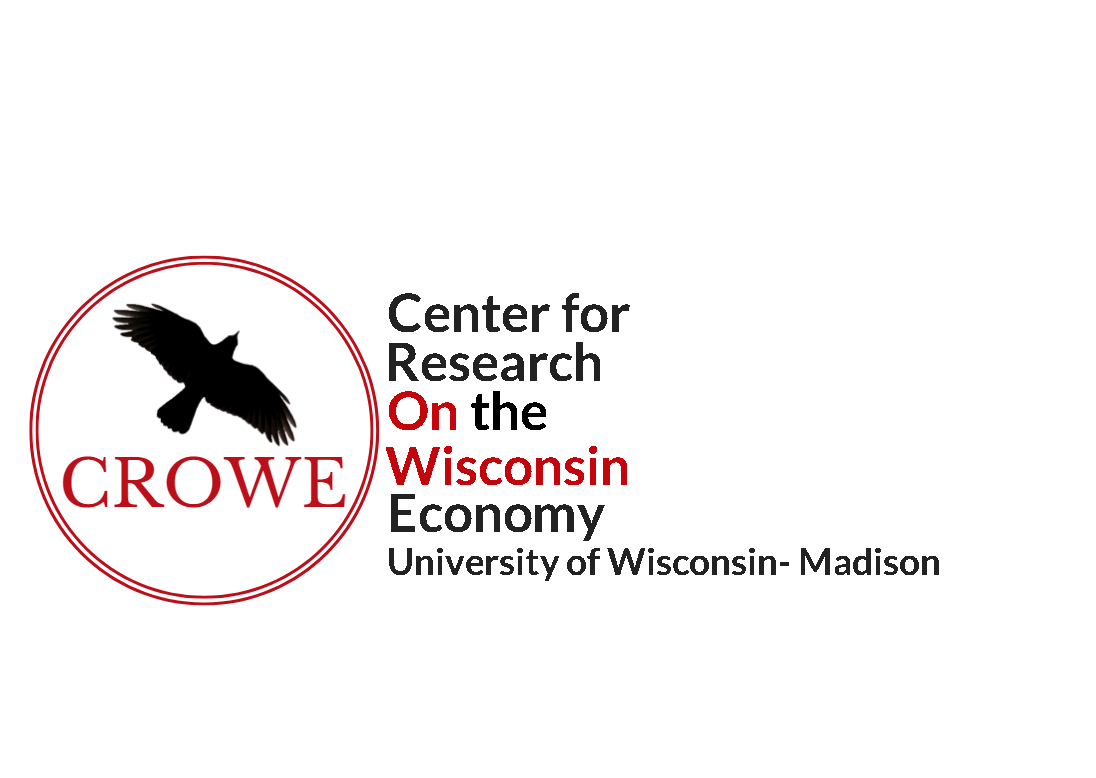 Update on the Wisconsin Economy
Noah Williams
April 15, 2020
https://crowe.wisc.edu
Economic Impact of COVID-19
Regular updates posted on our webpage: https://crowe.wisc.edu/impact-of-covid19/
Topics to discuss today:
Labor Market and Unemployment
Economic Activity
Household Consumption and Retail Sales
Airlines and Transportation
China’s Experience
Initial Data on PPP
https://crowe.wisc.edu
Initial Unemployment Claims
https://crowe.wisc.edu
Initial Unemployment Claims
https://crowe.wisc.edu
Estimated Unemployment Rate
https://crowe.wisc.edu
Value of Public Companies
https://crowe.wisc.edu
Economic Activity: Foot Traffic
Source: SafeGraph
https://crowe.wisc.edu
Economic Activity: Foot Traffic
Source: SafeGraph
https://crowe.wisc.edu
Household Consumption Patterns
Source: Earnest Research
https://crowe.wisc.edu
Household Consumption Patterns
Source: Earnest Research
https://crowe.wisc.edu
Airline Passenger Traffic
Source: SafeGraph
https://crowe.wisc.edu
China’s Decline
https://crowe.wisc.edu
China’s Recovery
https://crowe.wisc.edu
Initial Data on PPP
Paycheck Protection Program: $350 billion allocated through SBA for <500 employees. 8 weeks of expenses, forgivable if 75% payroll
As of Tuesday: $268B approved nationwide to 1.2 million applicants
As of Monday: 31,702 loans in Wisconsin approved, totaling $7.28B
For comparison, size of Wisconsin small business sector from 2017 data
https://crowe.wisc.edu